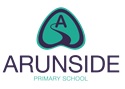 Miss Booth and Mrs Rutherford
Willow

Miss Higman
Holly
Welcome to Year 3: Meet the Teachers
Willow Class
Mrs Rutherford – Monday, Tuesday and alternate Wednesdays
Miss Booth – Thursday and Friday
Mrs Kalinka - alternate Wednesdays
Mrs Clive: Teaching Assistant – 5 mornings
 
Holly Class 
Miss Higman – Monday, Tuesday, Wednesday, Thursday pm and alternate Fridays
Mr Heath – Thursday am
Mrs Kalinka – alternate Fridays
Mrs Fletcher: Teaching Assistant – 5 days

Afternoon interventions will take place in the afternoons with Teaching Assistants when necessary.
Who works in Year 3?
How will we communicate with you?
What trips/visitors will we be happening this year?
Autumn Term – Horsham Museum & Hindu Temple

Summer Term – Butser Farm
What are the topics this year?
YEAR 3 NEWSLETTER
Year 3 Newsletter
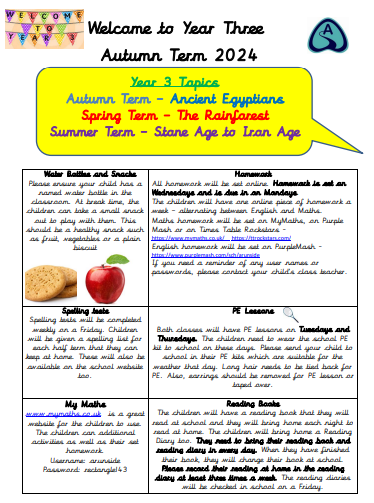 What can I do to help my child at home?
What online ‘Learning platforms’ can I use to help my child?
Espresso     https://www.discoveryeducation.co.uk/ 

Language Angels https://www.languageangels.com/schools/ 

MyMaths    https://www.mymaths.co.uk/ 

Times Table Rockstars  https://ttrockstars.com/

Purple Mash https://www.purplemash.com/sch/arunside
How will my child be rewarded for their efforts?
What does My child need to bring to school?
A waterproof coat each day
Year 3 / end of year expectations
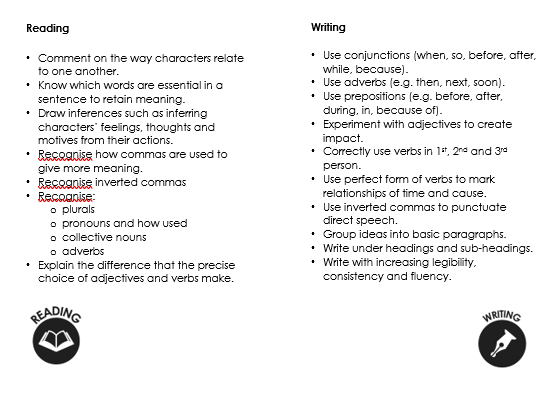 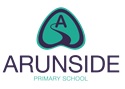 Thank you for LISTENING to year 3 meet the teacher
Please get in touch via. the office with any questions, queries or to discuss your child’s needs.